EMAIL WRITING
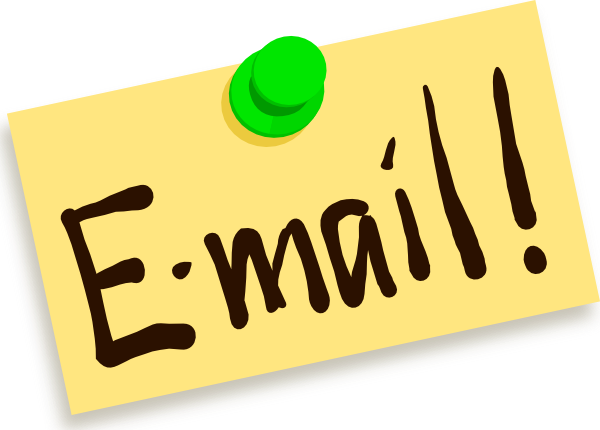 HANOI – AUG, 2016
Trình bày: Nhuytt
Agenda
I. Email Format
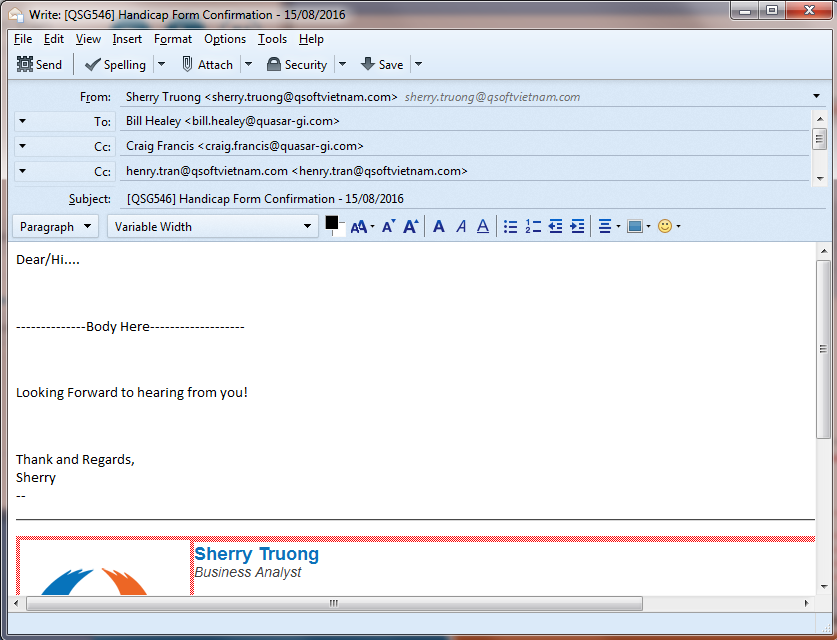 I. Email Format1. Recipient
I. Email Format2. Subject Line
[QSG546] Booking Form Confirmation – 15/08/2-16
I. Email Format3. Salutation
I. Email Format4. Body
I. Email Format5. Closing
I. Email Format6. Signature
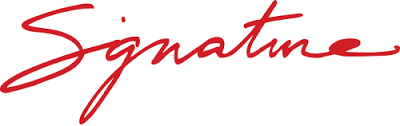 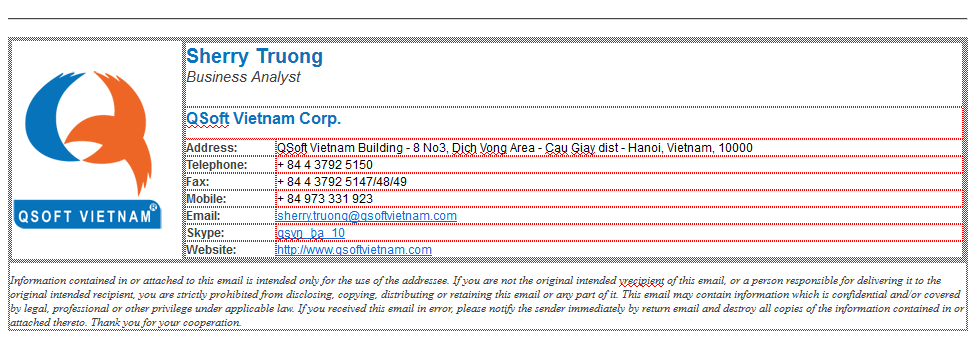 EMAIL TEMPLATE IN QSOFT
PART 1 – KICK-OFF – SPIRNT 0
1. Introduction Email
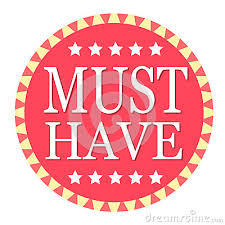 1. Introduction Email
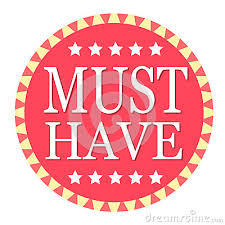 What PO does?
Common Mistakes
Email subject – wrong format
Wrong project code
Recipient – wrong recipient – wrong name
Improper language: informal
Spelling mistakes
Not complete email format
2. Suggested Work Process
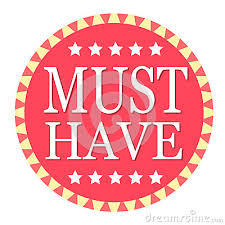 2. Suggested Work Process
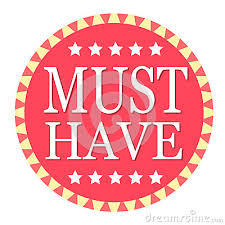 Common Mistakes
Apply content for all types of project
Improper language
Cannot get customer confirmation and consensus on the suggested process
3. Release Plan
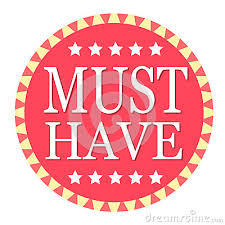 QSOFT EMAIL TEMPLATE
PART 2 – DAILY PROGRESS
Part 2 – Daily Process
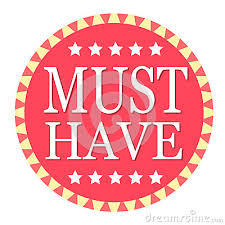 1. Confirmation email
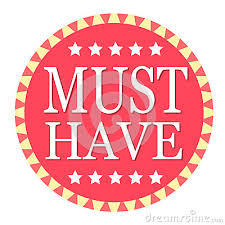 Discuss with customer via different communication channels
Summarize elicitation results and visualize with description
Send the summarized email to customer
Get confirmation or feedback
Common Mistakes
Discuss more than one issue in one email thread
Improper email subject
Not clear arguments
Spacing and bullet mistakes
Improper language: informal
No call for actions
No notes for any late reply
2. Daily Reports
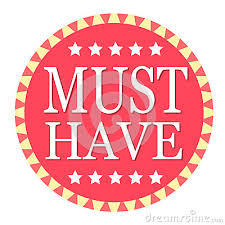 What have done
What not done – reasons if any
Plan for next days
Get confirmation or feedback
3. Requirement Confirmation Notes
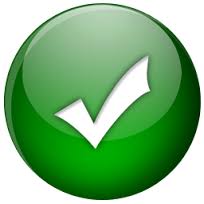 Emphasize the importance/benefits of timely confirmation
Emphasize the importance/benefits of precise and careful confirmation
Emphasize the consequences of not timely and not careful, and not precise confirmation
Sample Here
QSOFT EMAIL TEMPLATE
PART 3 – UAT
1. Release for UAT
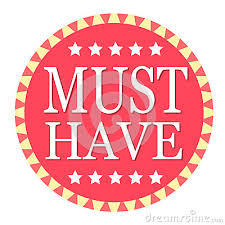 By the end of release deadline
1. Release for UAT
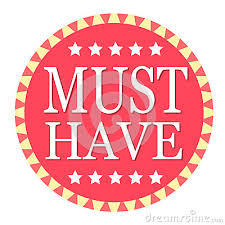 2. UAT Reminder
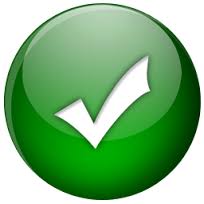 3. Minor Release
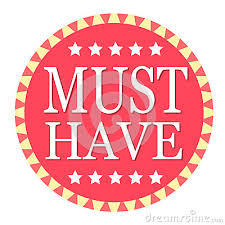 By the end of Sprint
3. Minor Release
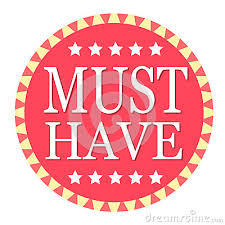 Email Content:
 Test info
Test site URL Link
Account
Password
 List of Done Tasks
Short, Concise
 List of Undone tasks (compared to Release Plan)
Short, concise
Next sprint plan
4. End of UAT Confirmation
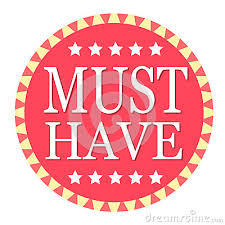 By the end of UAT period
4. End of UAT Confirmation
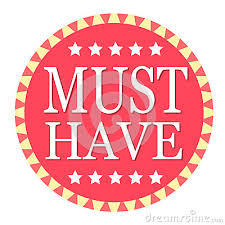 Email Content:

 Ask customer to confirm UAT
Confirm payment & deployment schedule
Ask customer to work with sales on final payment
Ask for deployment info & schedule
Common Mistakes
Not clear about scope of work
No call for actions 
Not clear arguments
5. Hand- Over Email
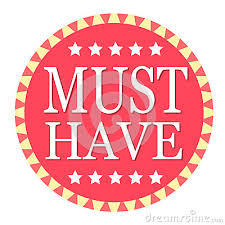 By the end of UAT period
5. Hand- Over Email
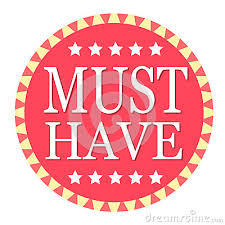 Email Content:

 Notify of complete deployment
Send manual guidelines & notices about hosting, etc
Thanks for using Qsoft service
III. Some Recommendation
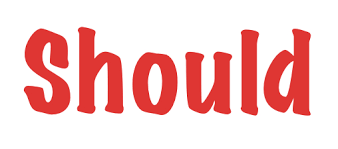 Check Recipients twice
Check email subject twice
Check email content twice
Proper Naming documents
Arrange folfer and Sub-folfer for emails
Particular topic for each email
Avoid off-topic for each email
III. Some recommendation
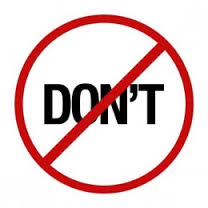 Mention CR in early emails and confirmation notes
Use too formal or informal Languages
Use negative Languages
IV. Practice
Write a letter to reply to Sales introduction email 
Write the first letter to elicit requirements (document attached) 
Write a letter to push requirements confirmation
Write a letter about confirmation notes
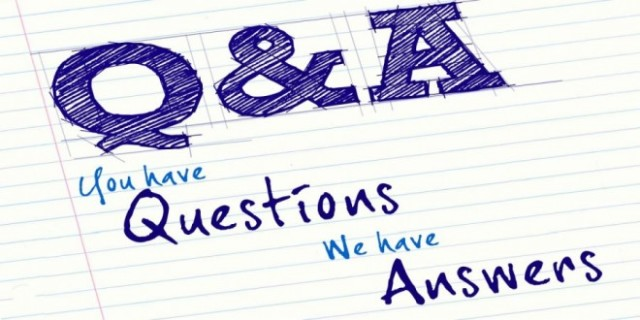 THANK YOU!